UNIVERSIDADE FEDERAL DE PELOTASFACULDADE DE MEDICINADEPARTAMENTO DE MEDICINA SOCIALCURSO DE ESPECIALIZAÇÃO EM SAÚDE DA FAMÍLIAMODALIDADE À DISTÂNCIA
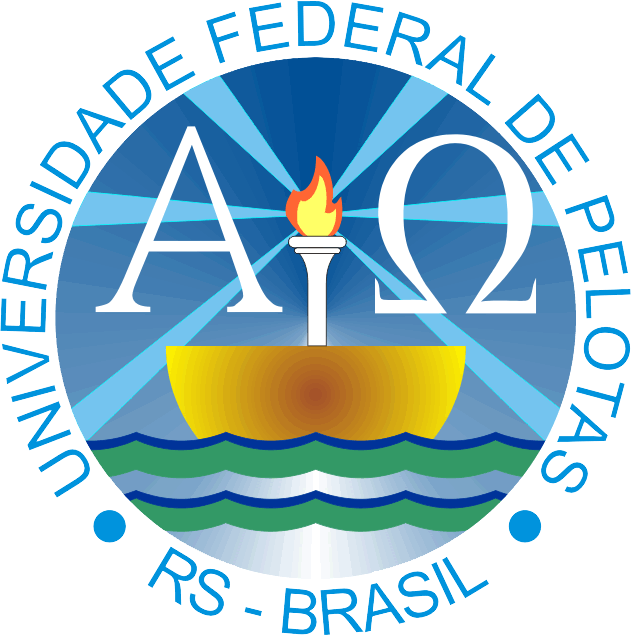 Melhoria da Atenção Integral à Saúde do Idoso na atenção primária no município de São Francisco do Oeste/RN
 
  
Marina Mayara Batista do Rêgo

Orientadora: Ivone Andreatta Menegolla
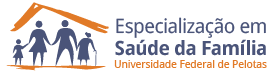 Análise Situacional
Primeiras impressões
Relatório da Análise Situacional
Comparativo da expectativa x realidade
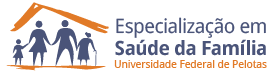 Fonte: Datasus/IBGE
Figura 1 População residente por Faixa Etária e Sexo, São Francisco do Oeste, 2012
Análise Estratégica – Projeto de Intervenção
Justificativa
Objetivo Geral
Melhoria da Atenção à Saúde do Idoso na atenção primária no município de São Francisco do Oeste/RN.
Objetivos Específicos
Ampliar a cobertura do acompanhamento de idosos.
Melhorar a adesão dos idosos ao Programa de Atenção à Saúde do Idoso.
Melhorar a qualidade da atenção ao idoso na UBS.
Melhorar o registro das informações na UBS referente à população idosa
Mapear os idosos de risco da área de abrangência
Promover a saúde da população idosa.
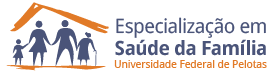 Análise Estratégica – Projeto de Intervenção
Metas
Metodologia
Detalhamento das ações
Monitoramento e avaliação
Organização e gestão do serviço
Engajamento público
Qualificação da prática clínica
Indicadores
Logística
Cronograma
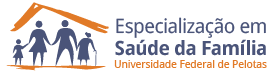 Relatório da Intervenção
Ações desenvolvidas
Ações não desenvolvidas
Coleta e sistematização de dados
Incorporação das ações à rotina do serviço
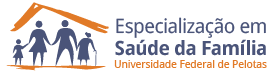 Avaliação da Intervenção
Resultados
Figura 2 Cobertura do programa de atenção à saúde do idoso no Centro de Saúde Emília Leite, São Francisco do Oeste/RN, 2014
Figura 6 Proporção de idosos com prescrição de medicamentos da Farmácia Popular priorizada, Centro de Saúde Emília Leite, São Francisco do Oeste/RN, 2014
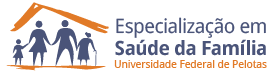 Avaliação da Intervenção
Resultados
Figura 5 Proporção de idosos hipertensos e/ou diabéticos com solicitação de exames complementares periódicos em dia, Centro de Saúde Emília Leite, São Francisco do Oeste/RN, 2014
Figura 3 Proporção de idosos com Avaliação Multidimensional Rápida em dia, Centro de Saúde Emília Leite, São Francisco do Oeste/RN, 2014
Figura 4 Proporção de idosos com exame clínico apropriado em dia, Centro de Saúde Emília Leite, São Francisco do Oeste/RN, 2014
Avaliação da Intervenção
Resultados
Figura 7 Proporção de idosos acamados ou com problemas de locomoção cadastrados, Centro de Saúde Emília Leite, São Francisco do Oeste/RN, 2014
Figura 8 Proporção de idosos acamados ou com problemas de locomoção com visita domiciliar, Centro de Saúde Emília Leite, São Francisco do Oeste/RN, 2014
Figura 9 Proporção de idosos com verificação da pressão arterial na última consulta, Centro de Saúde Emília Leite, São Francisco do Oeste/RN, 2014
Avaliação da Intervenção
Resultados
Figura 10 Proporção de idosos com registro na ficha espelho em dia, Centro de Saúde Emília Leite, São Francisco do Oeste/RN, 2014
Figura 11 Proporção de idosos com avaliação de risco para morbimortalidade em dia, Centro de Saúde Emília Leite, São Francisco do Oeste/RN, 2014
Figura 12 Proporção de idosos com avaliação para fragilização na velhice em dia, Centro de Saúde Emília Leite, São Francisco do Oeste/RN, 2014
Avaliação da Intervenção
Resultados
Figura 13 Proporção de idosos com avaliação de rede social em dia, Centro de Saúde Emília Leite, São Francisco do Oeste/RN, 2014
Figura 14 Proporção de idosos que receberam orientação nutricional para hábitos saudáveis, Centro de Saúde Emília Leite, São Francisco do Oeste/RN, 2014
Figura 15 Proporção de idosos que receberam orientação sobre prática de atividade física regular, Centro de Saúde Emília Leite, São Francisco do Oeste/RN, 2014
Avaliação da Intervenção
Resultados
Figura 16 Proporção de idosos com primeira consulta odontológica programática, Centro de Saúde Emília Leite, São Francisco do Oeste/RN, 2014
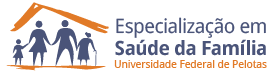 Avaliação da Intervenção
Discussão
Capacitação
Trabalho multidisciplinar
Integração das atividades/Registro adequado
Saúde Bucal
Relatório para o gestor
Relatório para a comunidade
Reflexão crítica
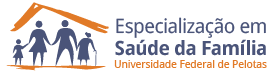 Referências
BRASIL. Ministério da Saúde. Secretaria de Atenção à Saúde. Departamento de Atenção Básica. Acolhimento à Demanda Espontânea : queixas mais comuns na Atenção Básica / Ministério da Saúde, Secretaria de Atenção à Saúde, Departamento de Atenção Básica. – Brasília : Ministério da Saúde, 2012.
BRASIL.Ministério da Saúde. Secretaria de Atenção à Saúde. Departamento de AtençãoBásica. Envelhecimento e Saúde da Pessoa Idosa / Ministério da Saúde, Secretaria de Atenção à Saúde, Departamento de AtençãoBásica. – Brasília :Ministério da Saúde, 2006.
BRASIL. Ministério da Saúde. Secretaria de Atenção à Saúde. Departamento de Atenção Básica.Manual de Estrutura Física das Unidas Básicas de Saúde / Ministério da Saúde, Secretaria de Atenção à Saúde, Departamento de Atenção Básica – 2. ed. – Brasília : Ministério da Saúde, 2008.
BRASIL. Ministério da Saúde. Secretaria de Atenção à Saúde. Departamento de Atenção Básica. Política Nacional de Atenção Básica / Ministério da Saúde, Secretaria de Atenção à Saúde. Departamento de Atenção Básica. – Brasília :Ministério da Saúde, 2012.
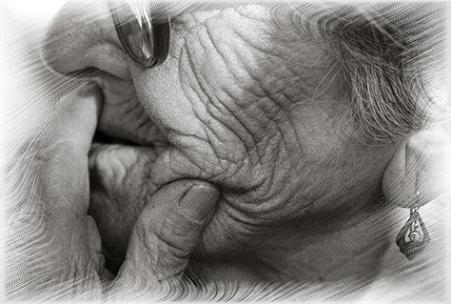 O envelhecimento é um direito personalíssimo e a sua proteção um direito social, nos termos desta Lei e da legislação vigente.

Estatuto do Idoso, 8º Artigo.